История создания романа А.С.Пушкина                          «Дубровский» .                Тема и идея произведенияВыполнила: учитель литературы Газарян карина абкаровна
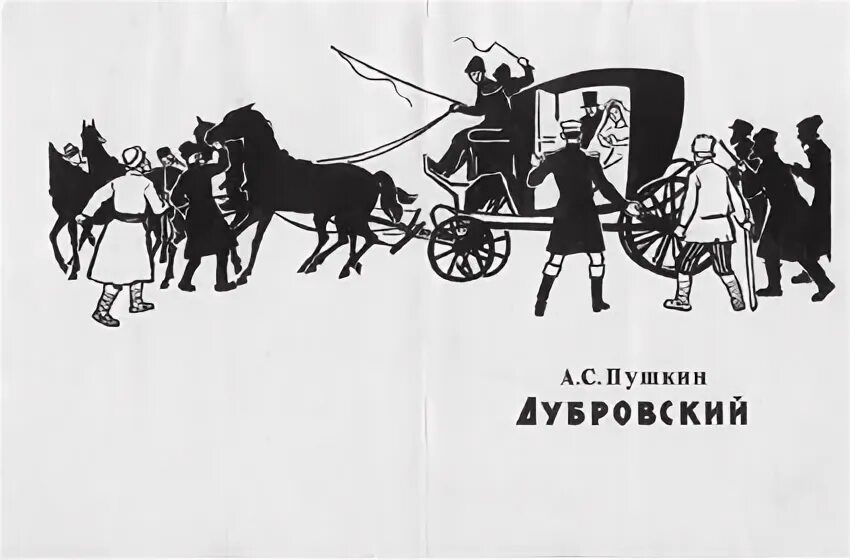 ИСТОРИЯ СОЗДАНИЯ  РОМАНА
Роман «Дубровский» занимает особое место среди прозаических произведений А. С. Пушкина. При жизни Пушкина  он не был опубликован. Издатели дали рукописи название по имени главного героя. Роман был опубликован в 1841 году, уже после смерти А. С. Пушкина.       Создание романа «Дубровский» начинается  21 октября 1832 года. Меньше чем за  месяц    А. С. Пушкин  написал  8  глав. Последняя  написанная  глава  датируется  6 февраля  1833  года.
Издатели  дали  рукописи  название  по  имени  главного  героя. Роман  был опубликован в 1841 году, уже  после  смерти   А. С. Пушкина.  В литературоведении  до  сих   пор не  умолкает  спор  о жанре  произведения, его завершенности, причинах   отказа   Пушкина   его  печатать, но  выяснена  реальная  основа  романа.           В  основу сюжета  этого  произведения  лег  рассказ  близкого  приятеля    НаЩекина  о тяжелой  судьбе  Павла Островского, у  которого  влиятельный  сосед  отсудил  имение. Это  произошло, потому  что  все  документы  о  владении  имения  сгорели  в  пожаре  и  сосед  воспользовался  этой  ситуацией.
Действие романа происходит в 1820 годы. Вместе с героями своих произведений А.С.Пушкин  ищет  ответы на жизненно важные вопросы, так часто возникающие в жизни. В романе «Дубровский» таких вопросов много: о чести и бесчестии, о мести и прощении, о самодурстве русского барства и преданности крестьян, о любви и ненависти.       Известно  также, что перед  началом  работы  над  романом, Пушкин  побывал  в Болдине  и  Пскове, где  рассматривались  подобные  дела  нижегородских помещиков  Дубровского, Крюкова, Муратова. Таким  образом, в основу  романа  А.С.Пушкина  легли  жизненные  обстоятельства.
ТЕМА   РОМАНА
Центральная тема «Дубровского» – защита человеческого достоинства. Процветающая коррупция в органах государственной власти многим людям покалечила судьбы. Подобной жертвой стал и старик Дубровский, который в силу своей бедности не смог отстоять честь и достоинство в судебном порядке.       Единственный способ защитить честь своей фамилии Владимир видел лишь в том, чтобы, не опираясь на букву закона, собственноручно вершить месть. По сути, он был вынужден  встать на преступный путь, другого выхода у него просто не было. Это очень печалит автора, который понимает, что в России честный, но бедный человек абсолютно бессилен.
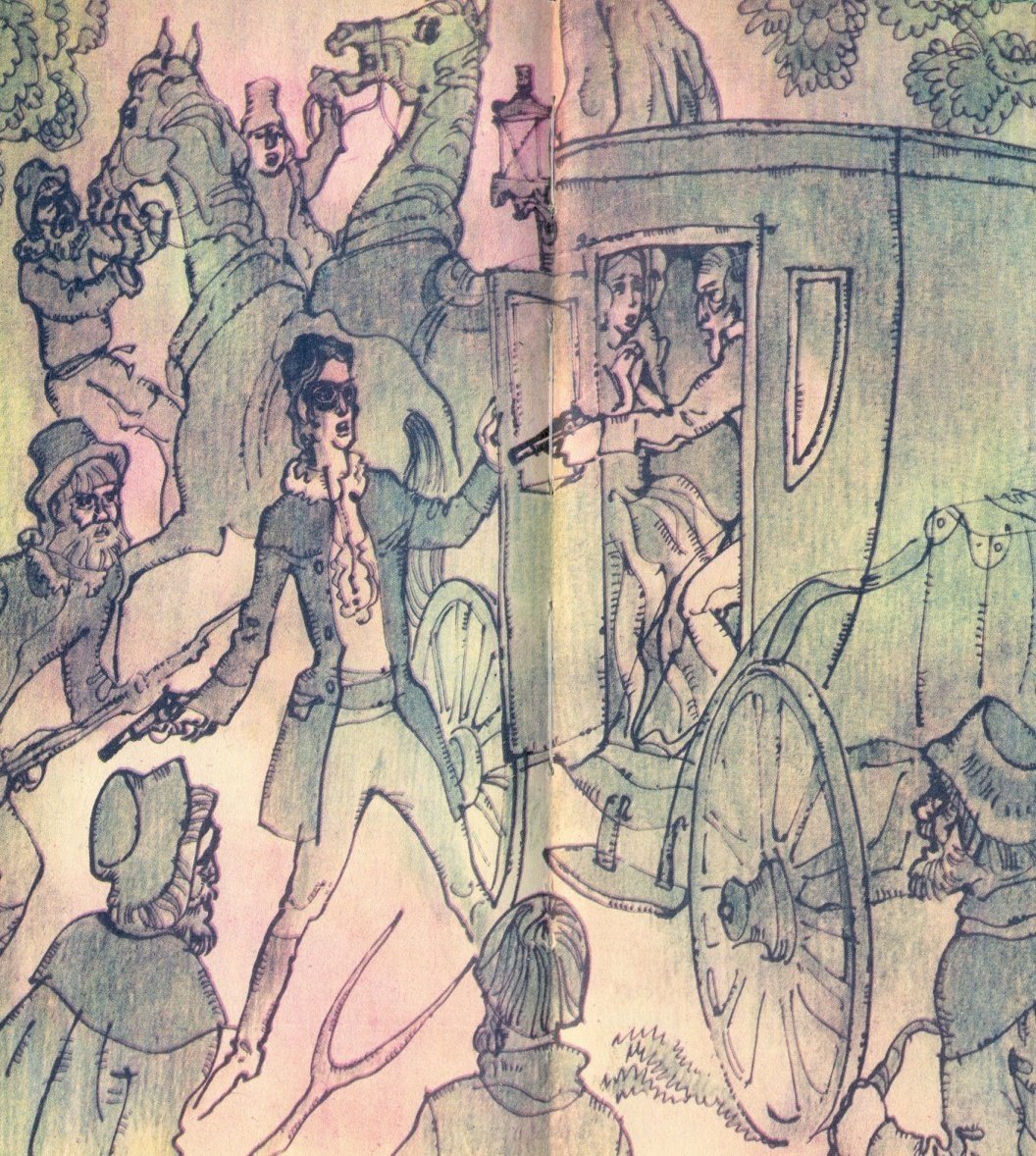 В  ЧЕМ  ЗАКЛЮЧАЕТСЯ  ИДЕЯ  РОМАНА ?
идея  романа "Дубровский" заключается в том, что несправедливость, коррупция и злоупотребление властью могут  разрушить жизни людей и привести  к трагическим последствиям. Роман подчеркивает важность чести, справедливости и личной ответственности. Пушкин показывает, как месть и желание возмездия могут разрушить не только жизнь мстителя, но и жизнь окружающих его людей.
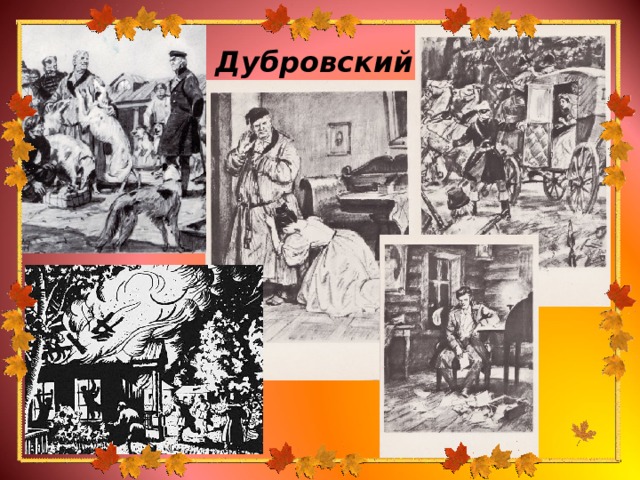 Пушкин предоставляет читателю самому решить, прав или нет Дубровский. По закону он является преступником, заслуживающим самого строгого наказания. Но согласно понятиям чести и высшей справедливости  действия Владимира полностью оправданы. Да и все его преступления не позволяют усомниться в благородстве невольного разбойника. Оставаться человеком чести, быть милосердным и справедливым – вот чему учит произведение.